Чезе и фијакери
Лара Грандић
Шта је фијакер?
Врсте фијакера
Такмичарски
Кавалир
Саонице
За свадбе
такмичарски
кавалир
саонице
За свадбе
Шта су чезе?
Превоз за господу
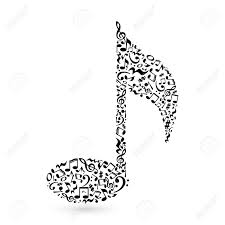 Фијакер бал
Хвала на пажњи!